requiere
Definir los criterios
Definir el diseño
Identificar las áreas
El establecimiento de un
como
Se orienta por
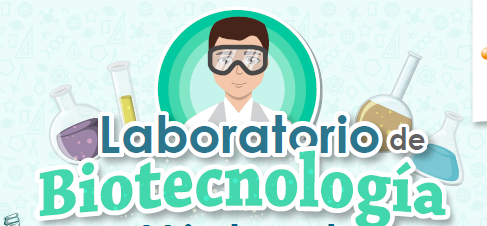 Clasificación del nivel de riesgo
Códigos de prácticas
Normas de seguridad
Se compone de
Gestión de la bioseguridad
Equipos y elementos